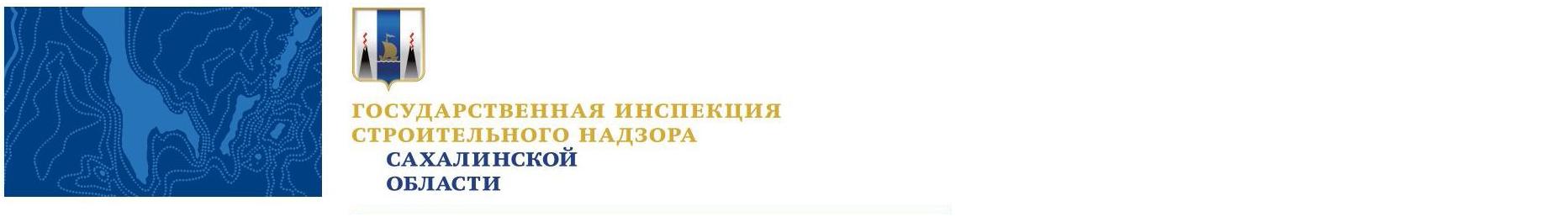 Государственная инспекция строительного 
надзора Сахалинской области

Анализ деятельности Инспекции 
по результатам надзорных мероприятий
за 2021 год в сравнении с 2020 годом


24 февраля 2022 года
Строительство объектов в разрезе муниципальных образований Сахалинской области в 2021 годуВсего поднадзорных объектов - 427
Показатели деятельности ГИСН Сахалинской области
Показатели административной практики ГИСН Сахалинской области